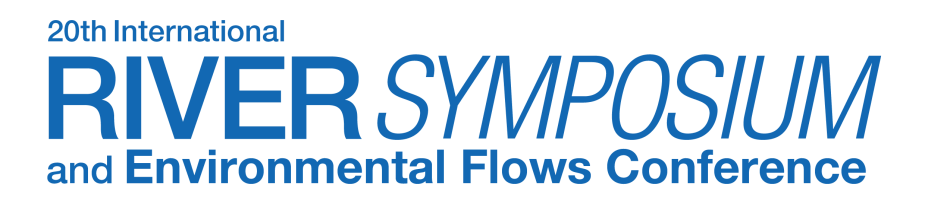 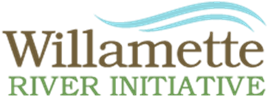 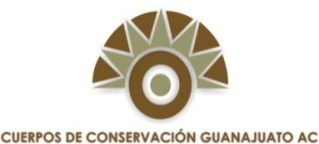 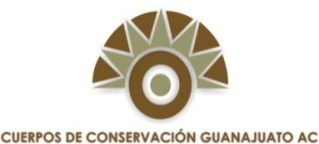 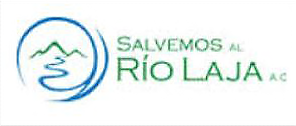 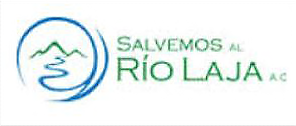 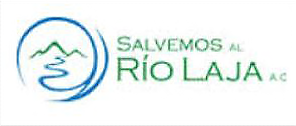 Shared neotropical migratory birds 
on the  Willamette – Laja basins
Arturo García, Director, Cuerpos de Conservación, Guanajuato, Mexico
Tara Davis, Willamette-Laja Twinning Project Coordinator (Contracted)
Ramiro Aragón, Oregon State University, USA
Jarod Jebousek, United States Fish and Wildlife Service
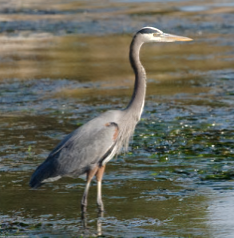 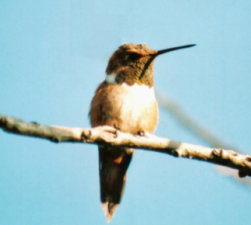 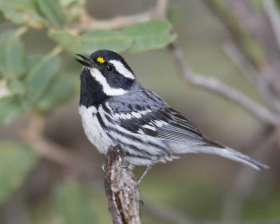 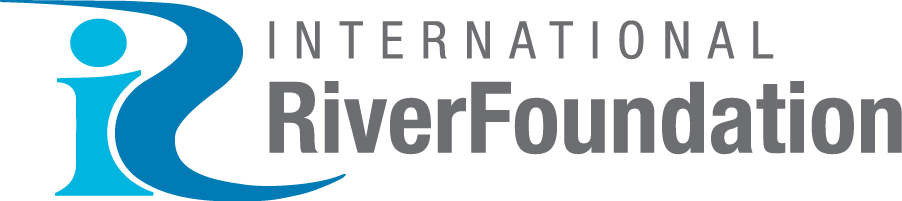 BRISBANE, AUSTRALIA |  18 - 20 SEPTEMBER 2017
MANAGED BY
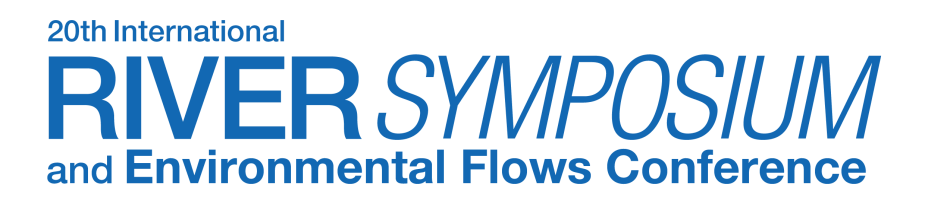 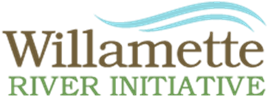 In 1993, monitoring of resident and neotropical migratory birds began in the Laja river basin in Guanajuato, Central Mexico.
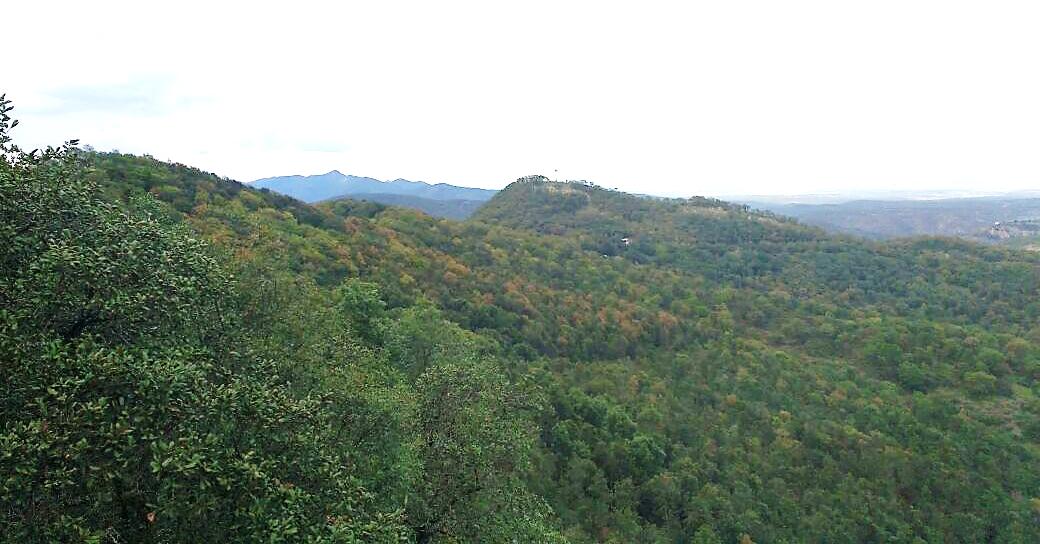 Bird monitoring project was supported by the US Fish and Wildlife Service and Mary Richards (q.e.p.d.), director of the Bird Sanctuary Theodore Roosevelt of New York.  It included the training of farmers as surveyors and field guides.
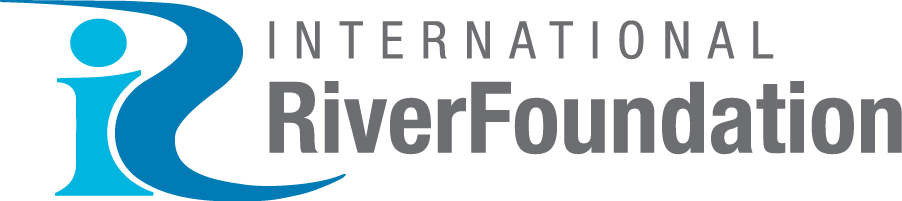 BRISBANE, AUSTRALIA |  18 - 20 SEPTEMBER 2017
MANAGED BY
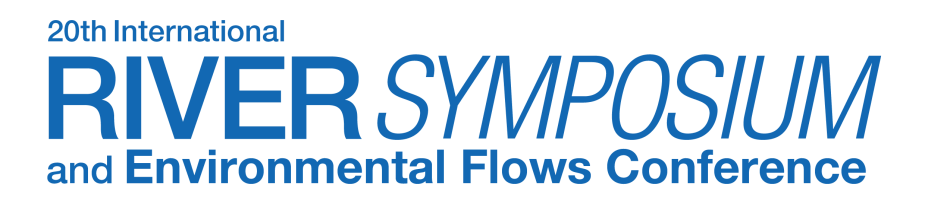 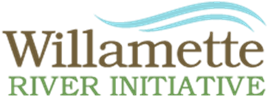 In 1998, we started the Sierra de Santa Rosa Development Program (PDS). It included the following strategic lines:
Community organization in 25 locations
Environmental education
Productive projects
Restoration of riparian wetlands,  and conservation of soils and water
Avian research
Outreach
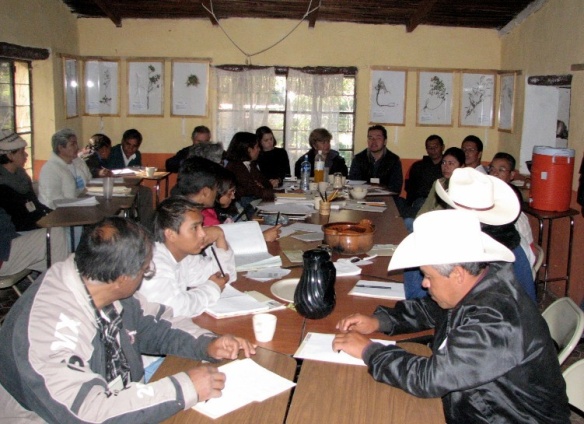 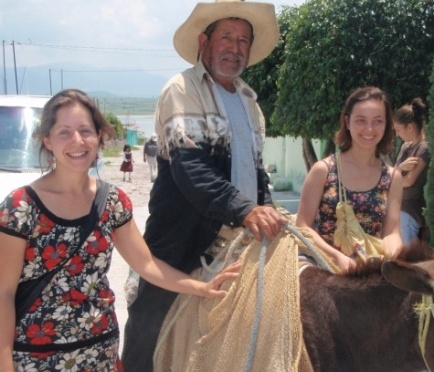 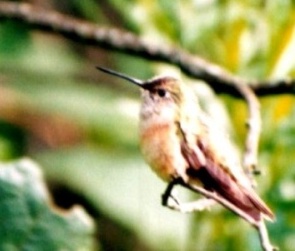 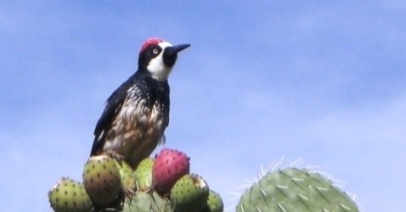 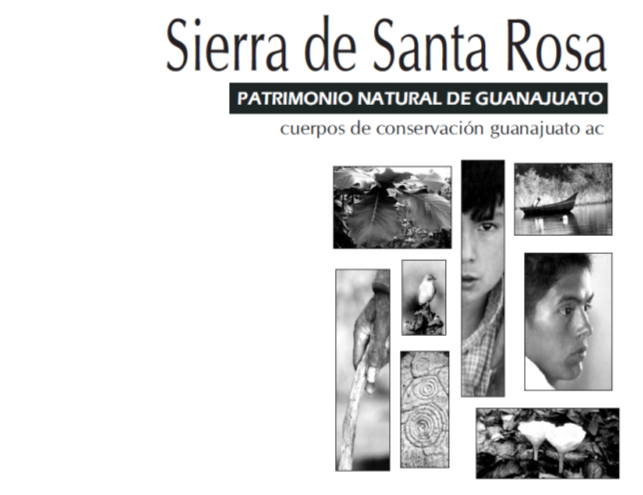 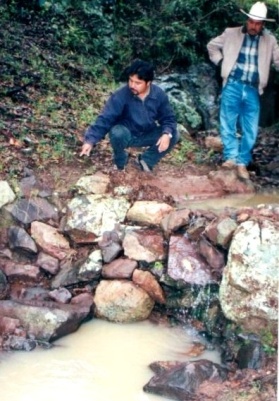 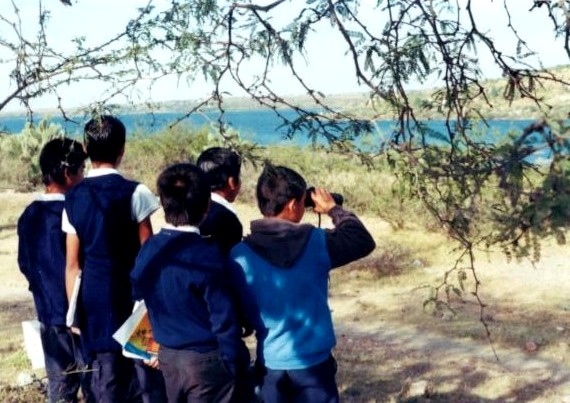 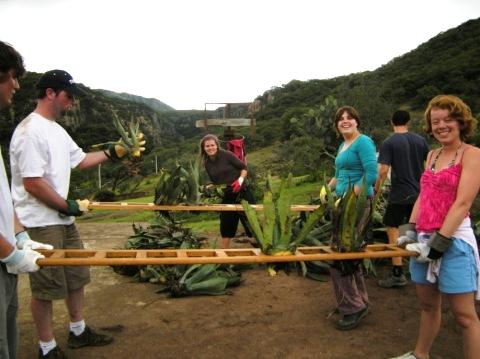 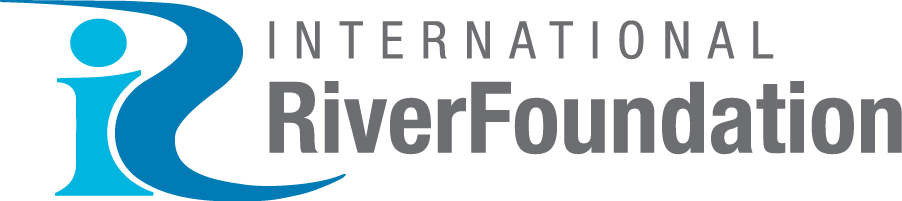 BRISBANE, AUSTRALIA |  18 - 20 SEPTEMBER 2017
MANAGED BY
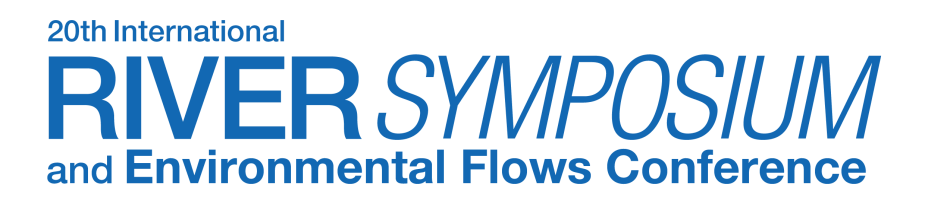 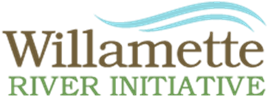 In 2001, Salvemos el Rio Laja AC and Cuerpos de Conservacion  Guanajuato AC developed the Santa Rosa Sierra Bird Inventory as part of the River Restoration Project in the Laja River Sub-basin. This project was funded by the North American Wetlands Conservation Act and advised by the US Fish and Wildlife Service.
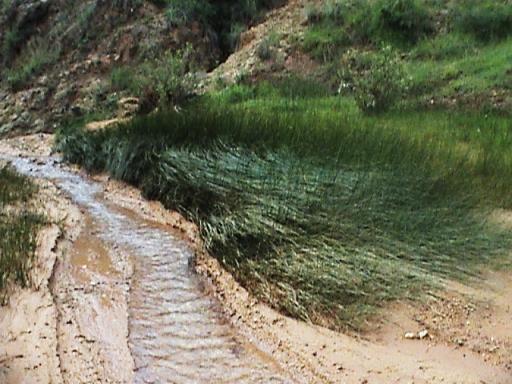 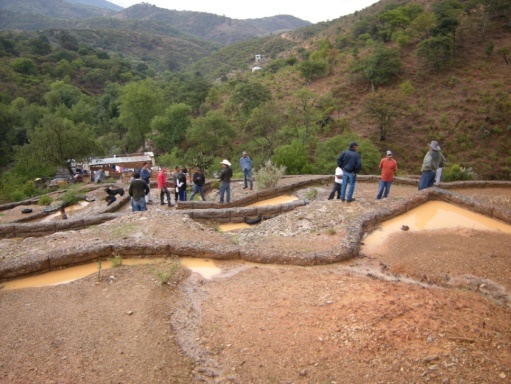 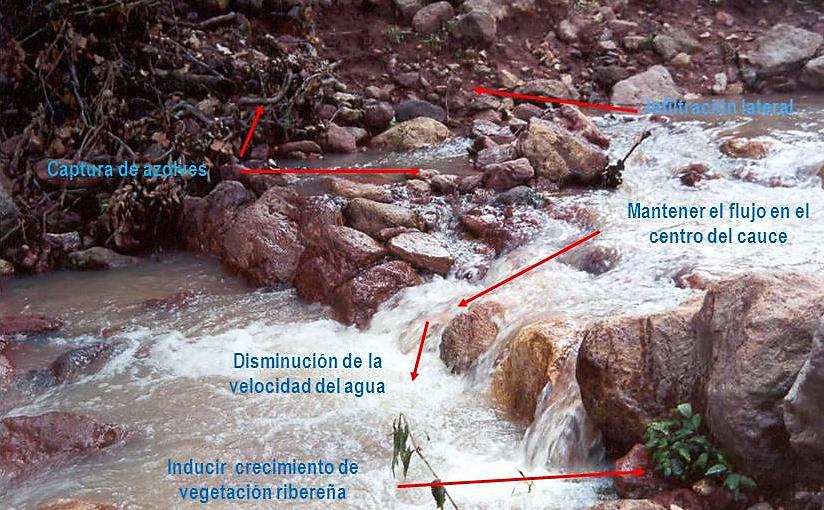 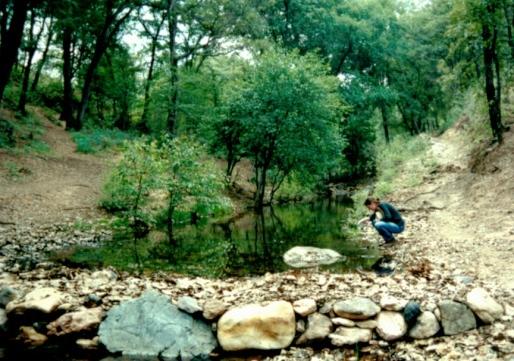 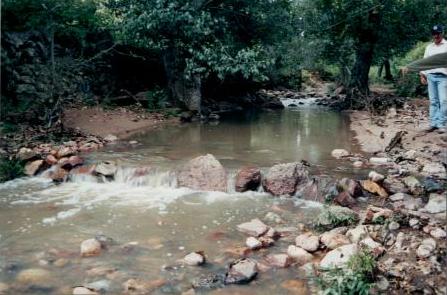 Restoration of riparian wetlands as bird habitat and better quality of life for people.
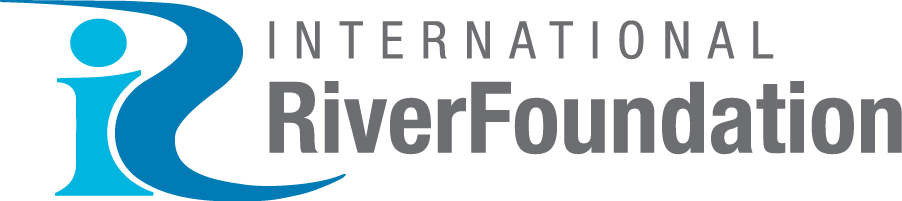 BRISBANE, AUSTRALIA |  18 - 20 SEPTEMBER 2017
MANAGED BY
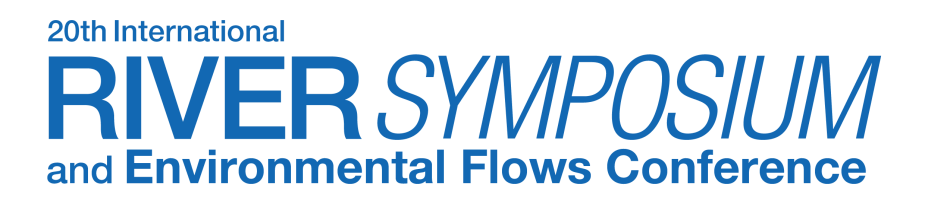 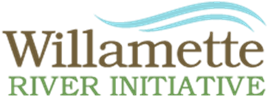 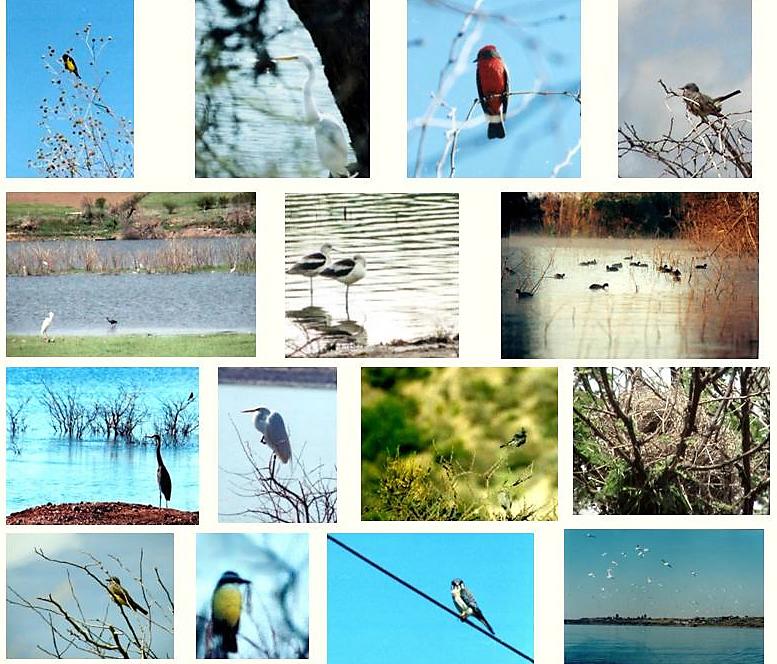 Avian richnes in Rio Laja Basin, Guanajuato, Mexico.

Taxonomic 
Orders    18
Families     51
Genus  159
Species  283
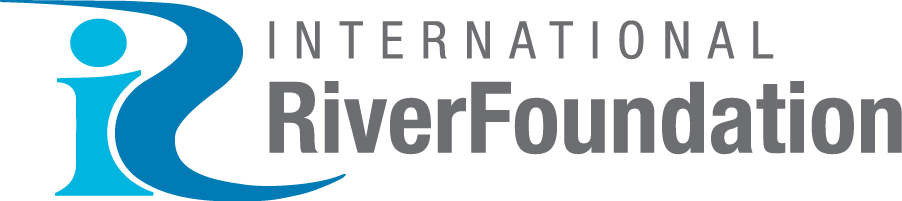 BRISBANE, AUSTRALIA |  18 - 20 SEPTEMBER 2017
MANAGED BY
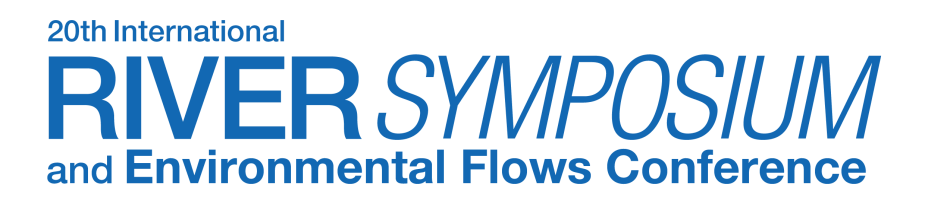 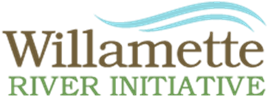 Willamette-Laja Twinning Project
In December of 2014, the Willamette and Laja basins twinning project was established, and it was approved by the International River Foundation (IRF). 
Special interest in protecting the most emblematic shared bird species that link us in the restoration of the basins, taking advantage of the knowledge and information obtained in years of avian monitoring.
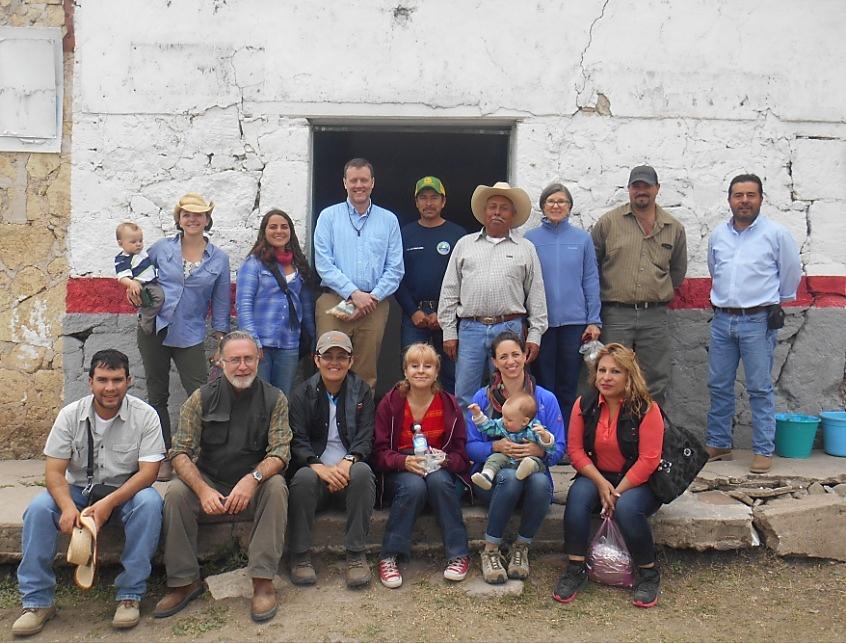 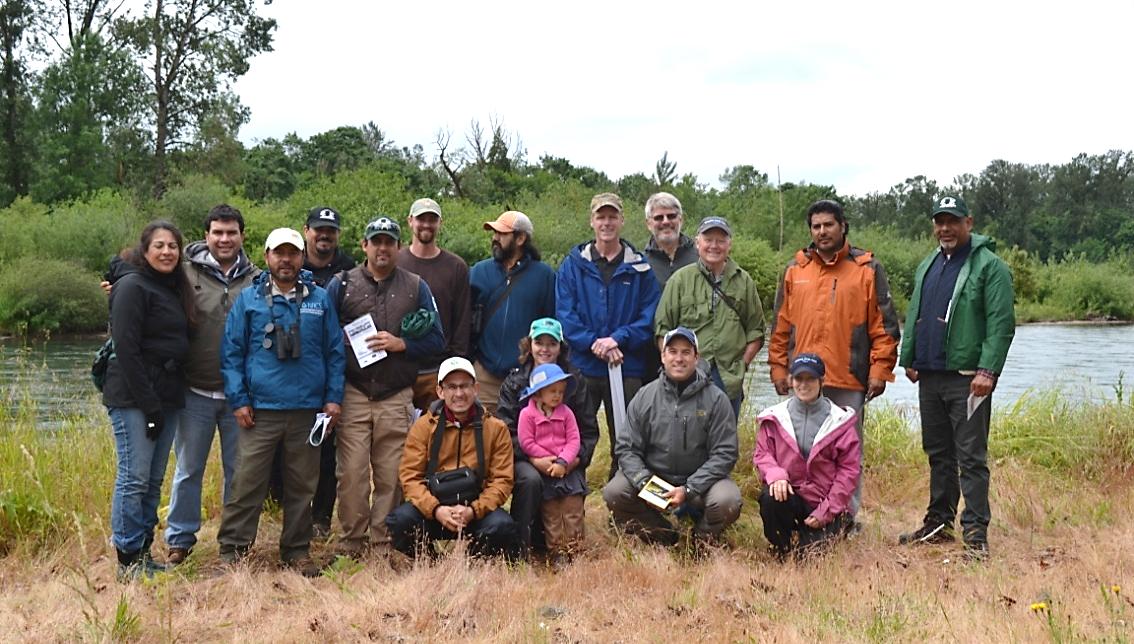 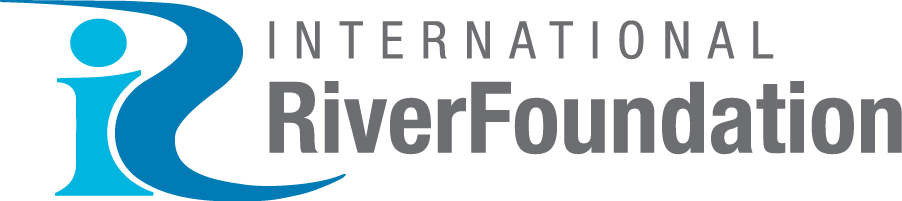 BRISBANE, AUSTRALIA |  18 - 20 SEPTEMBER 2017
MANAGED BY
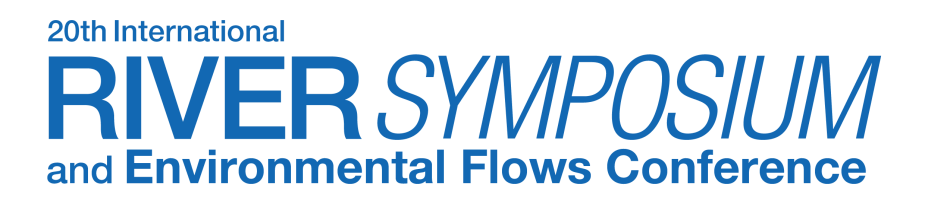 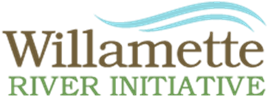 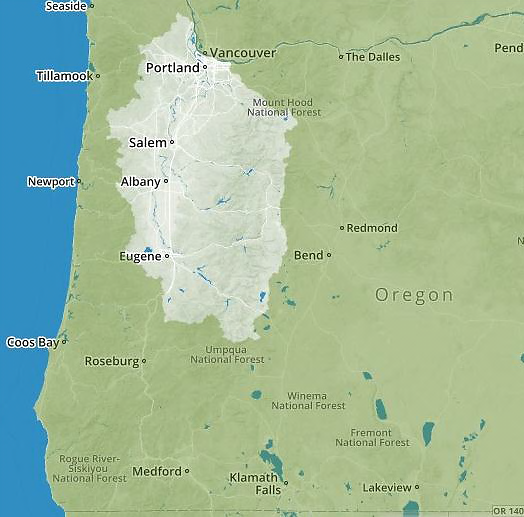 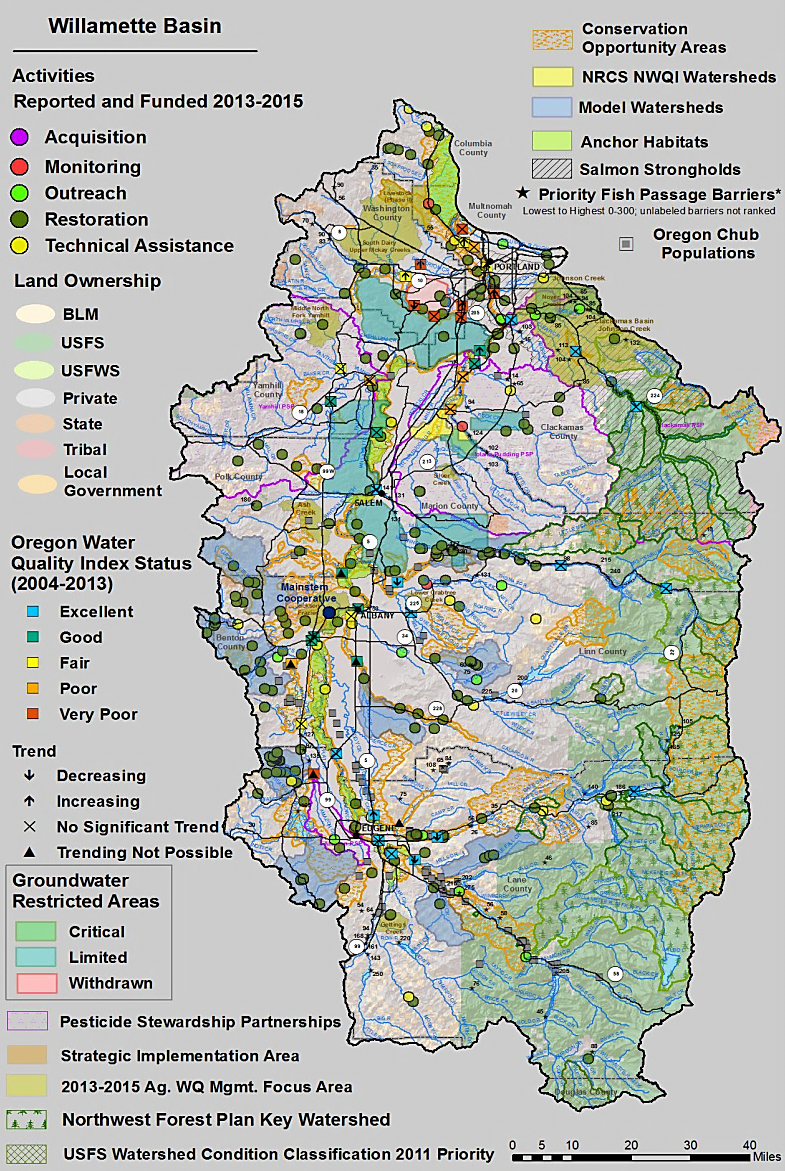 Willamette river basin , Oregon, USA.
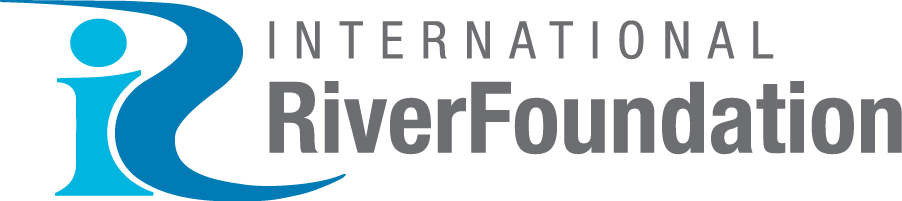 BRISBANE, AUSTRALIA |  18 - 20 SEPTEMBER 2017
MANAGED BY
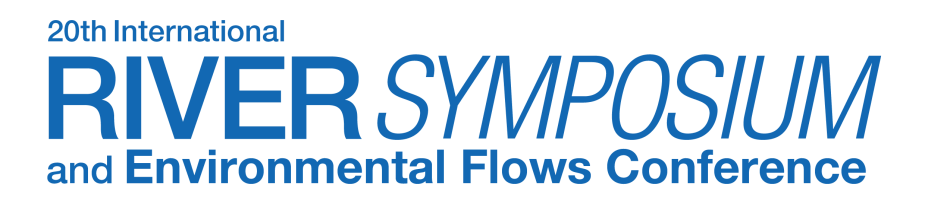 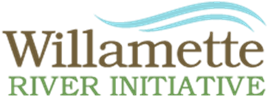 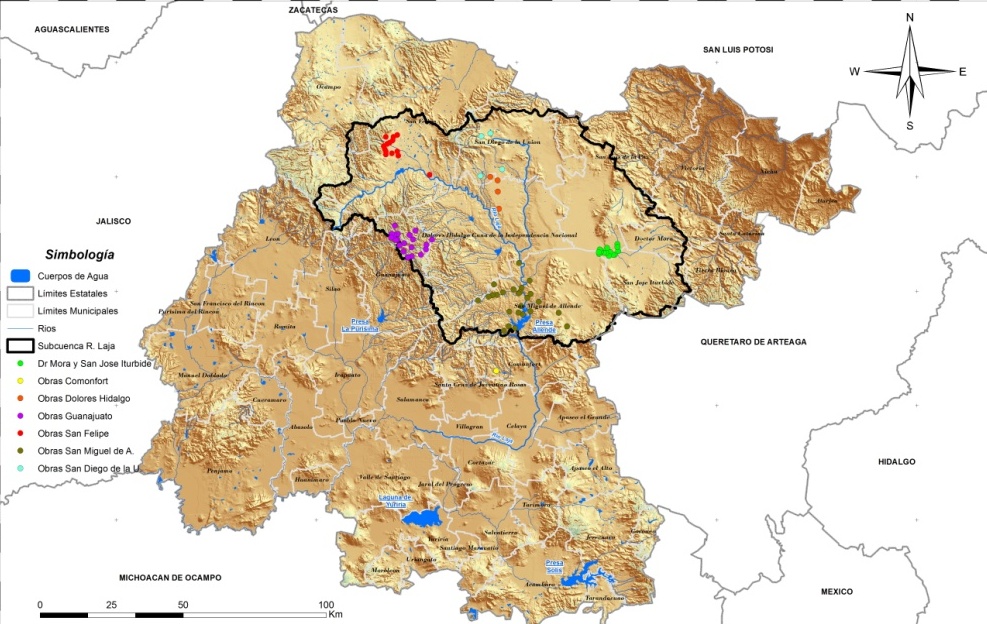 Laja River Watershed in Northern  Guanajuato, Central México and map of restoration.
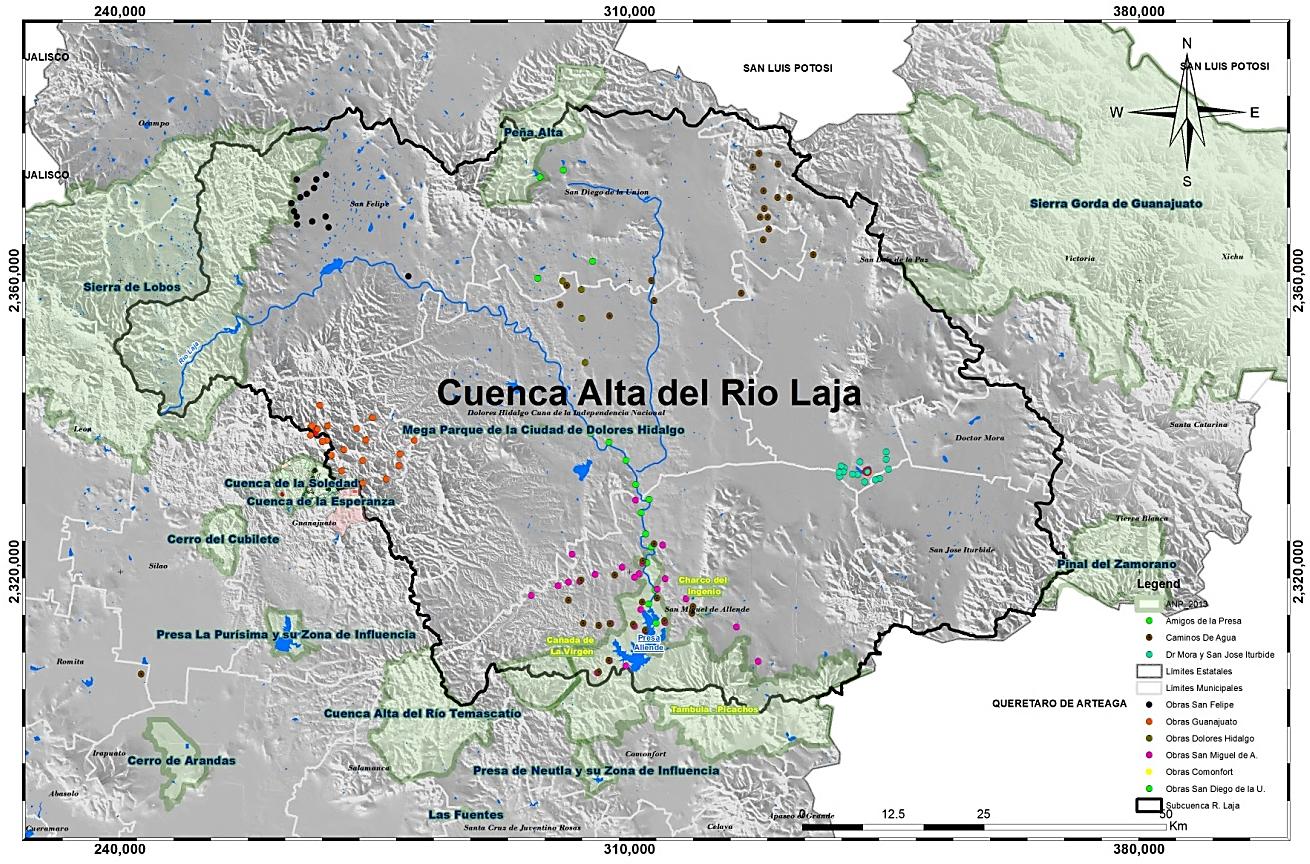 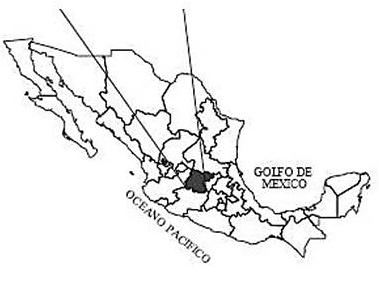 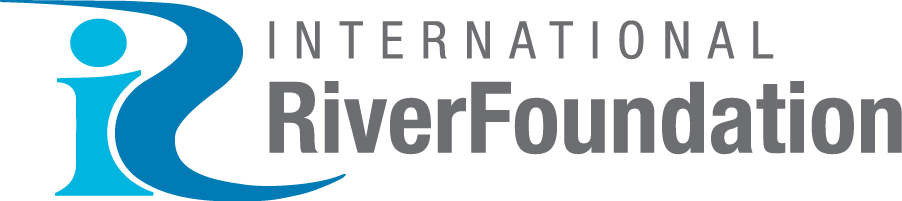 BRISBANE, AUSTRALIA |  18 - 20 SEPTEMBER 2017
MANAGED BY
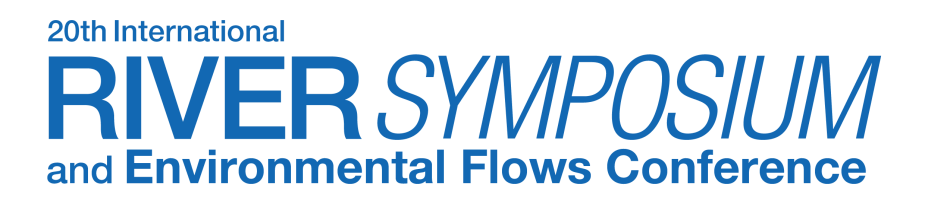 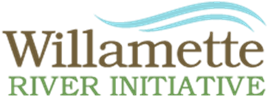 Goal
 Institutionalize a cross-border conservation connection using shared migratory bird species and similar habitats. Emblematic species have been chosen by our stakeholder team. Shared birds is the most visible, tangible and powerful vehicle for cross-cultural conservation communication and will enable the partners to connect our communities. 


Program Objectives
Establish an advanced monitoring system for three shared birds in the Willamette-Laja basins to identify their time-space distribution, their estimated populations and their importance as indicators of restoration actions in three distinct habitats of both basins- oak, riparian and aquatic.
Train local citizens to participate  in avian monitoring activities.
Design and implement an outreach program, especially as it pertains to Latino youth in both basins with consideration of a youth leadership exchange.
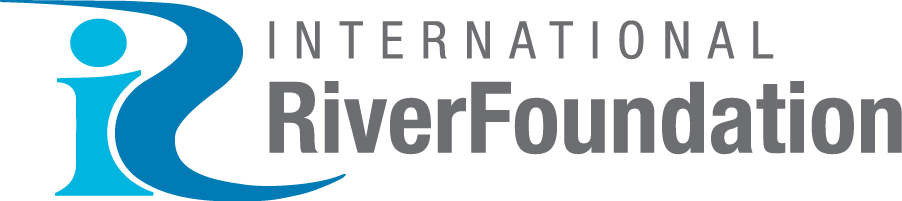 BRISBANE, AUSTRALIA |  18 - 20 SEPTEMBER 2017
MANAGED BY
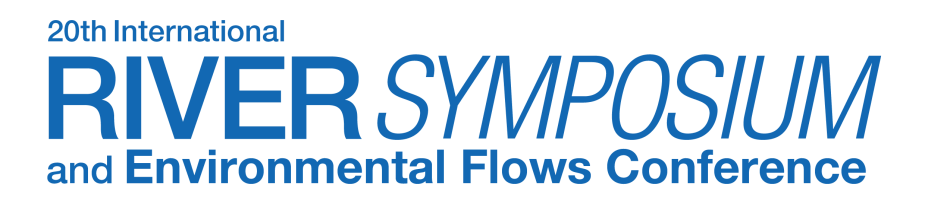 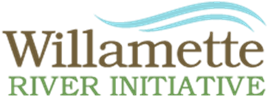 Species

Species-habitat
Food preference
Ecological role
Environmental indicator
Vulnerability
Charismatic and easily identified by the local people
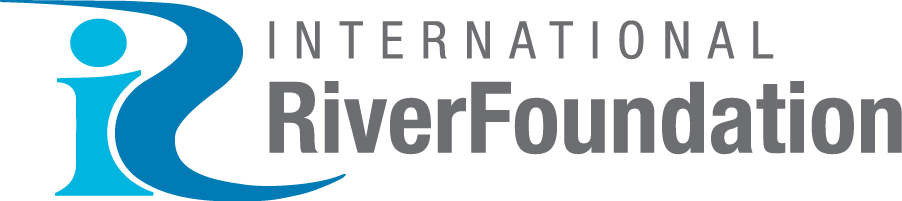 BRISBANE, AUSTRALIA |  18 - 20 SEPTEMBER 2017
MANAGED BY
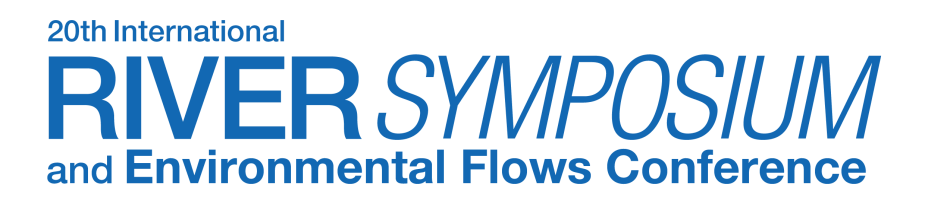 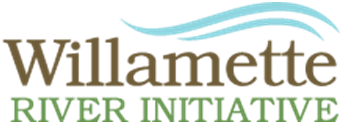 Great Blue Heron
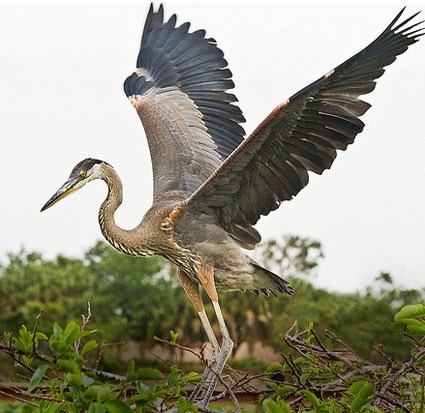 Rufous Hummingbird
Black-throated Gray Warbler
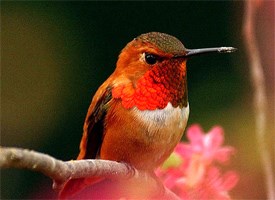 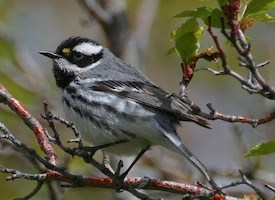 Source: The Cornell Lab of Ornithology
http://www.allaboutbirds.org
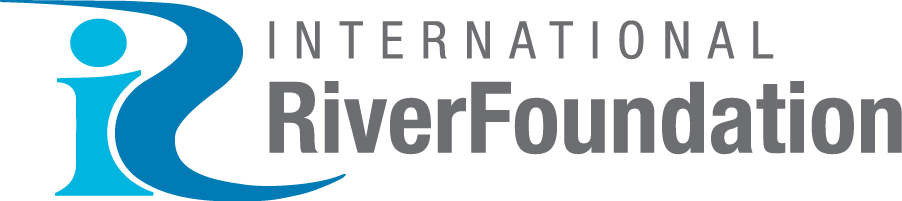 BRISBANE, AUSTRALIA |  18 - 20 SEPTEMBER 2017
MANAGED BY
[Speaker Notes: Charasmatic
Embolic
Easy for community engagement
Representative of three habitats
Known to exist with relatively stable populations in both basins, warbler on decline]
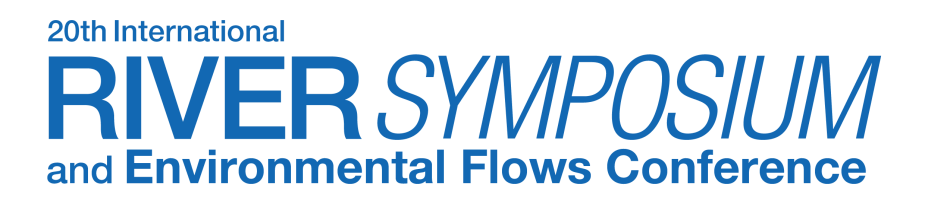 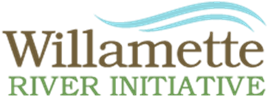 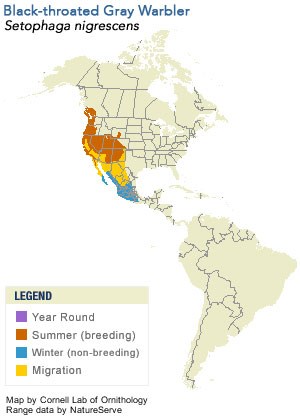 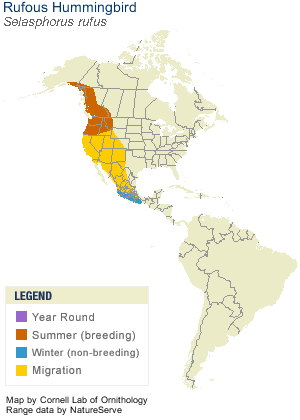 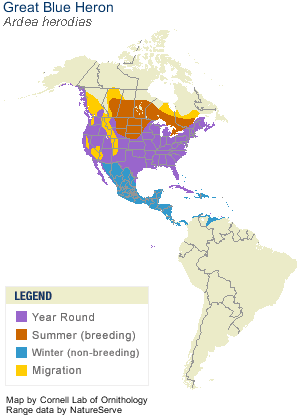 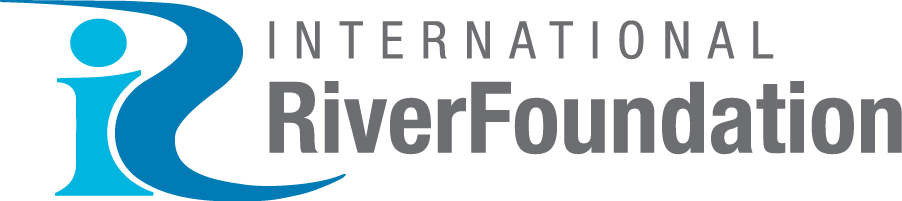 BRISBANE, AUSTRALIA |  18 - 20 SEPTEMBER 2017
MANAGED BY
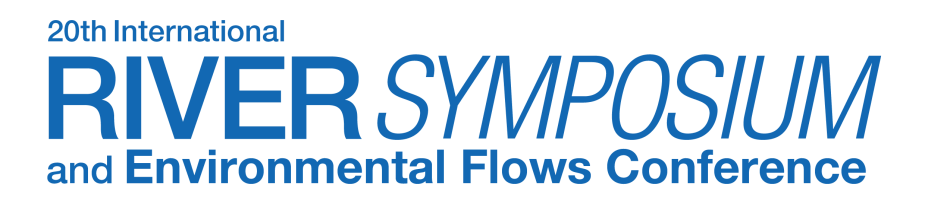 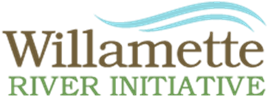 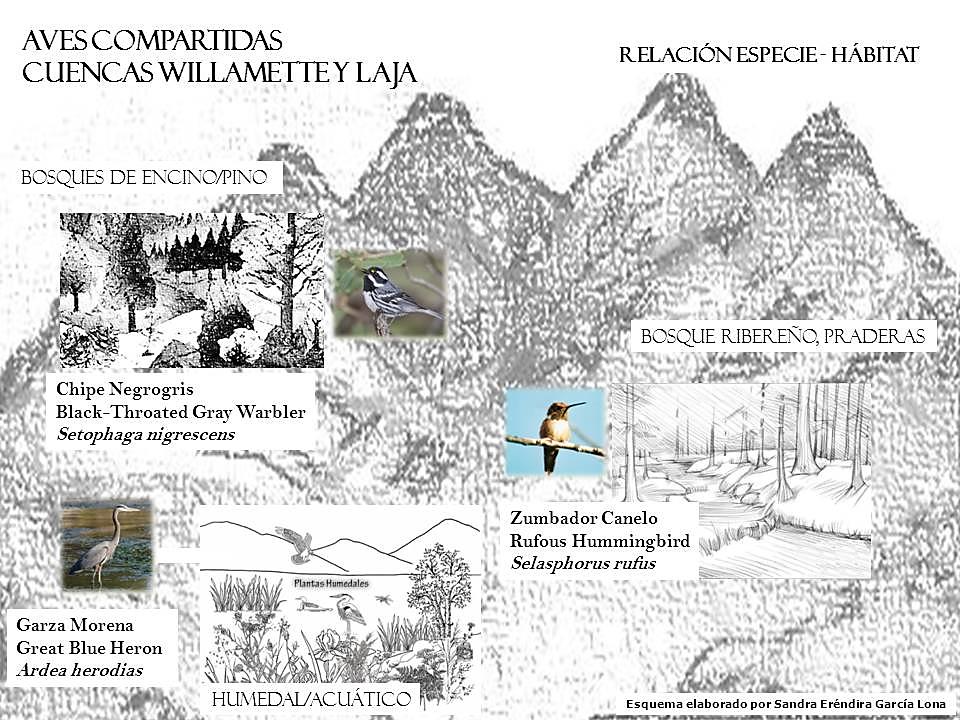 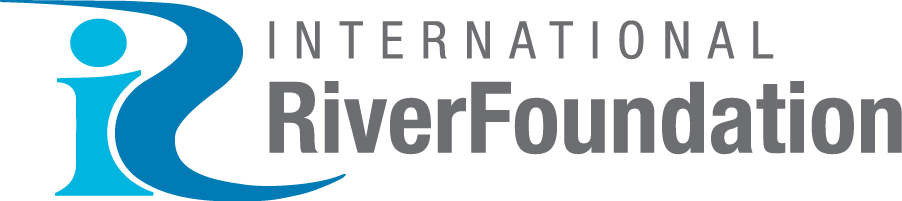 BRISBANE, AUSTRALIA |  18 - 20 SEPTEMBER 2017
MANAGED BY
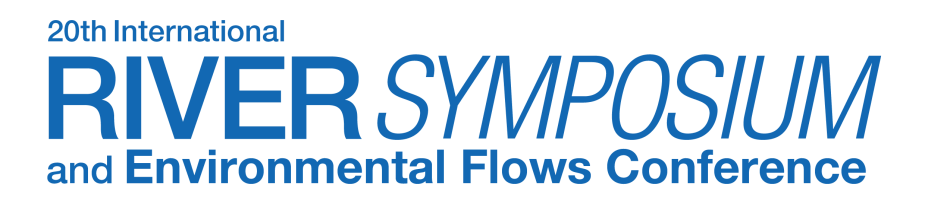 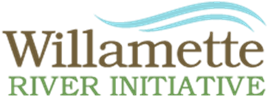 The Future Willamette-Laja Twinning Project

Special focus on fundraising with international, Mexican and US foundations and government entities over the year.
Leverage existing capacity and programs and begin linking them, especially as it pertains to community and youth engagement.
Youth/Community Education Committee has formed from the twinning project with several universities, foundations, and conservation groups participating.
Finalize the formation of a “collective impact model” in the Laja, or “Laja Initiative” based on the Willamette excample but shaped within the unique socioeconomic and cultural setting of Central Mexico.
Continue advancing the program for shared migratory birds by using GIS and refining river reaches, sub-basins and communities that are key focus areas for restoration and monitoring .
Gracias!!
Contact Arturo at ccgac@hotmail.com
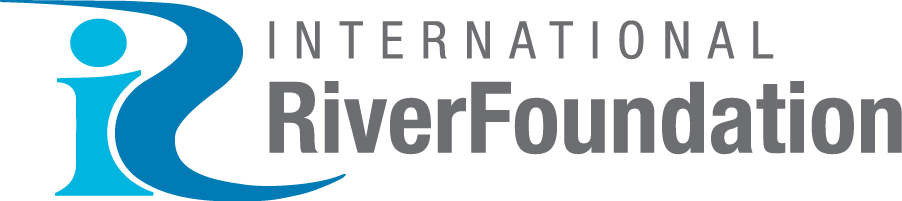 BRISBANE, AUSTRALIA |  18 - 20 SEPTEMBER 2017
MANAGED BY